МБОУ СОШ №4
г.о. Железнодорожный
Урок мужества
I часть
Составила учитель начальных классов
                                          Барабанова Марина Николаевна
Цель:Воспитывать у учащихся чувство патриотизма и любви к Родине .
Задачи:
1.Познакомить учащихся с историческими фактами  Великой Отечественной войны.
2.Показать героизм советского народа в годы Великой Отечественной войны.
3.Вспомнить  и заучить основные даты и события Великой Отечественной войны.
Начало войны
22 июня 1941 года в 4 часа утра
 войска германской армии , нарушив мирный договор ,
напали на нашу страну.
Операция "Тайфун":
77 немецких дивизий
более миллиона солдат
1700 танков
950 самолётов
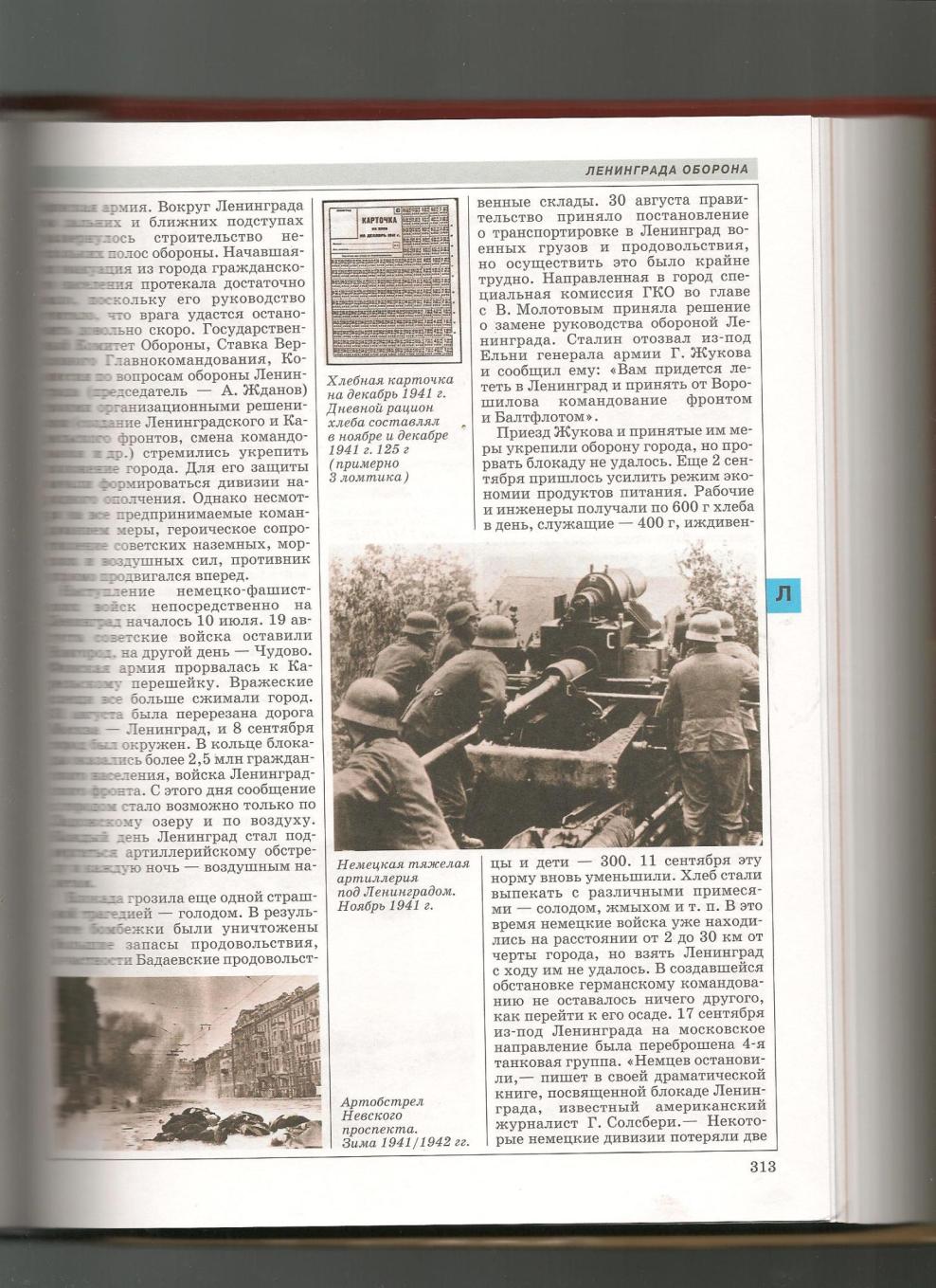 Вставай, страна огромная,Вставай на смертный бой…
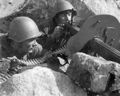 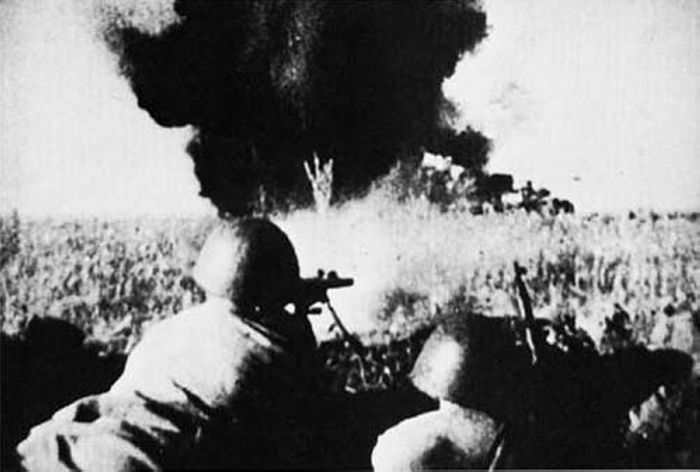 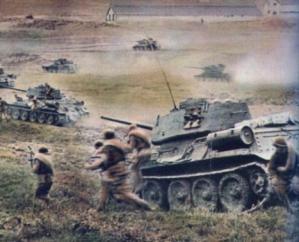 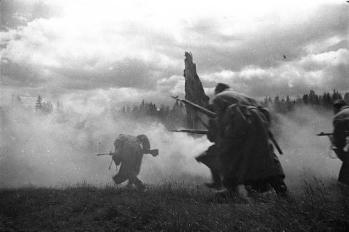 Тысячи обездоленных ,десятки тысяч сирот, сотни тысяч убитых и замученных…
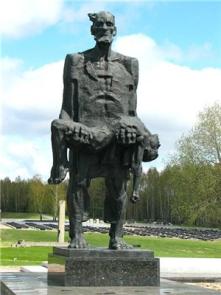 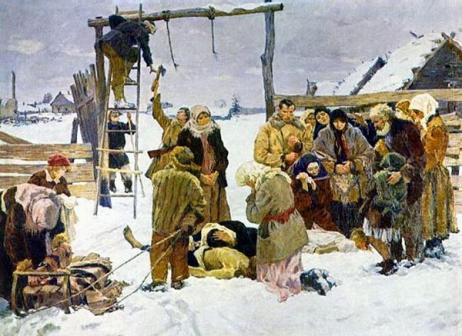 От мала до велика встали на защиту своей Родины…
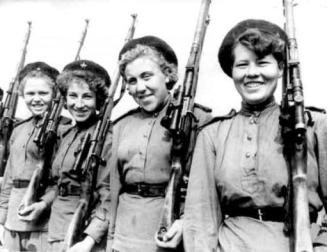 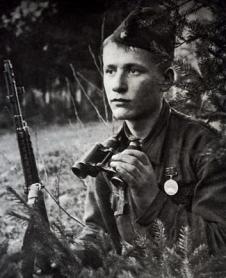 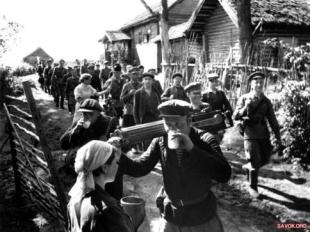 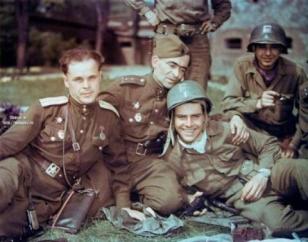 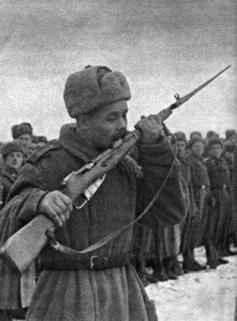 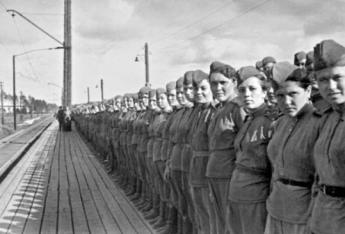 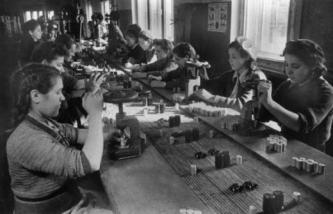 Советские солдаты героически сражались с превосходящим по силе и численности противником.   Многие солдаты и офицеры за героизм  и мужество  были удостоены высших военных наград.   Многие города, где проходили ожесточенные бои, были удостоены звания город-герой.
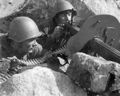 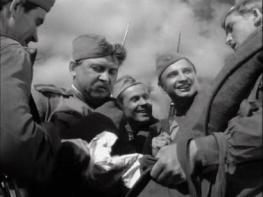 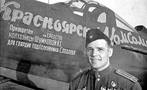 ГОРОДА - ГЕРОИ
Москва
Одесса
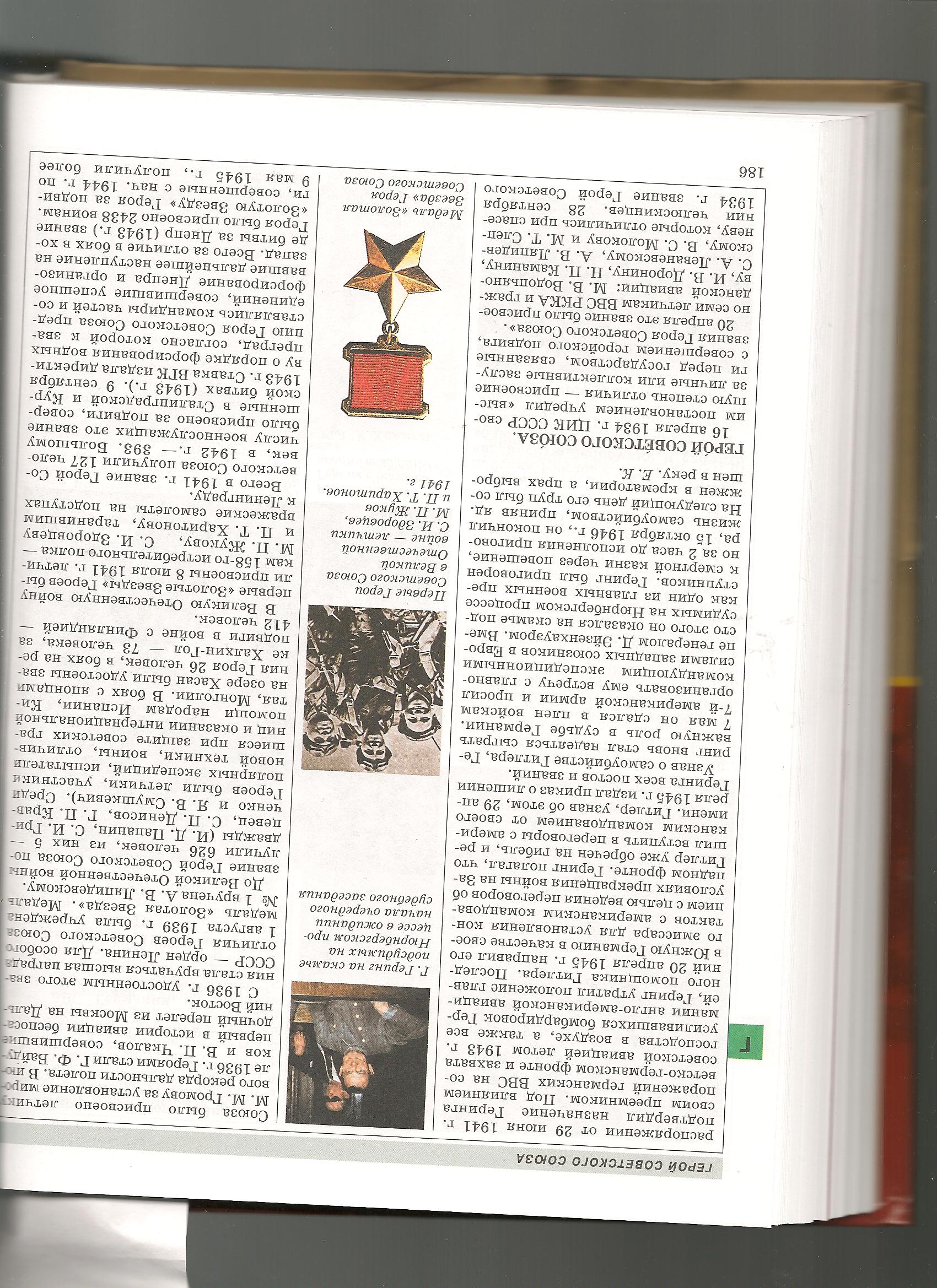 Санкт - Петербург
Керчь
Новороссийск
Тула
Севастополь
Минск
Мурманск
Киев
Волгоград
Смоленск
Брест. Крепость - герой
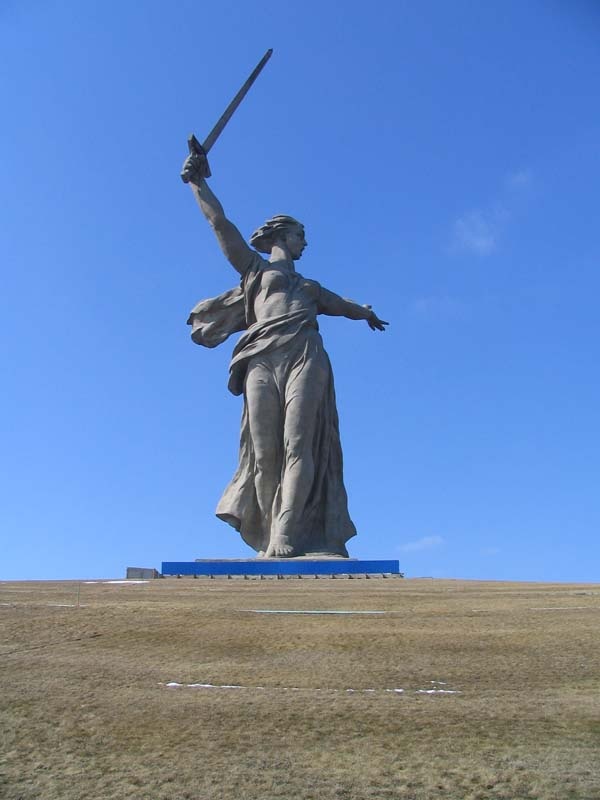 Волгоград- 
город - герой
143 дня шли бои
на улицах и площадях
Сталинграда.
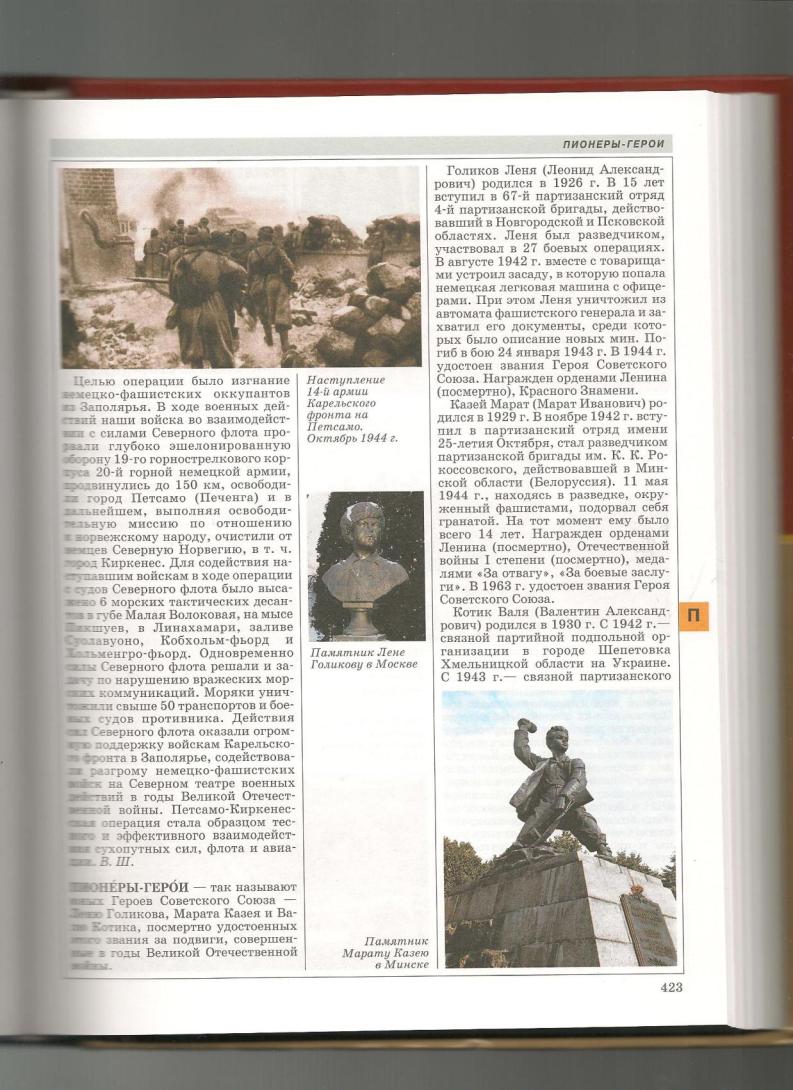 Ожесточенные бои не смолкали ни на минуту…
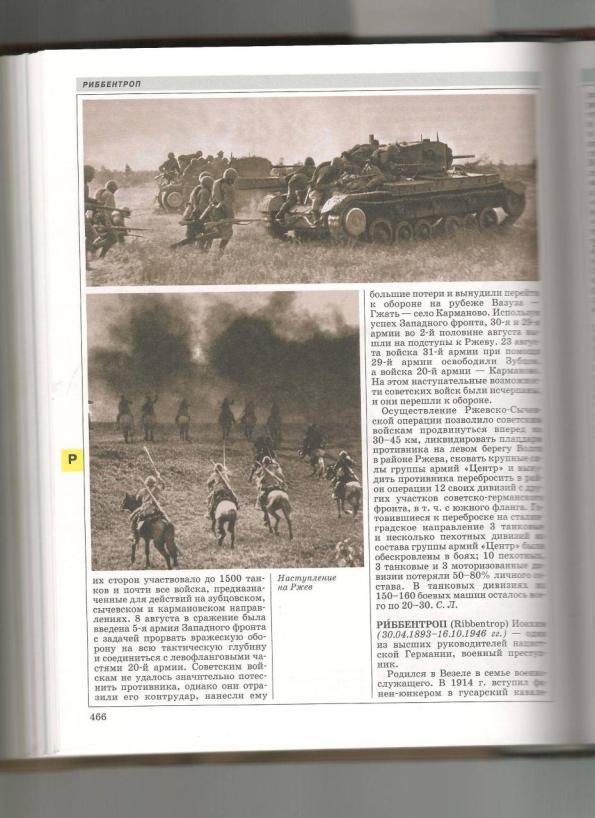 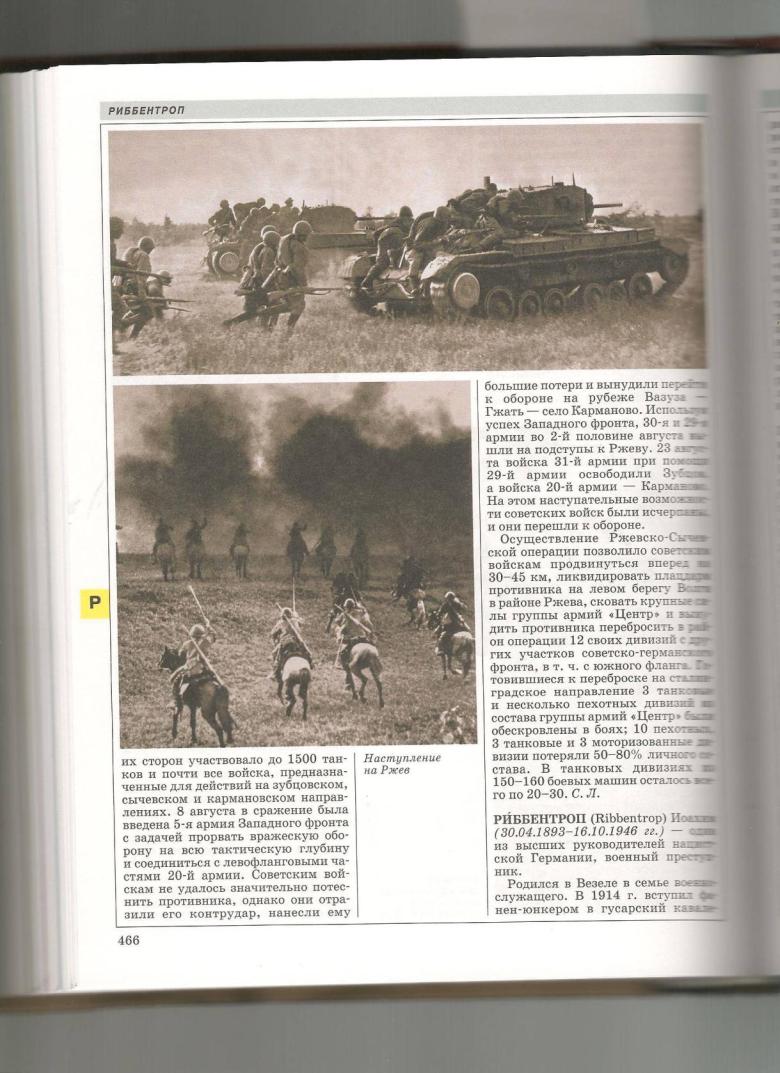 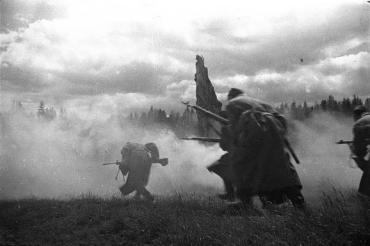 Мучительная борьба шла за каждую улицу, каждый завод, каждый дом, подвал или лестничный проход.
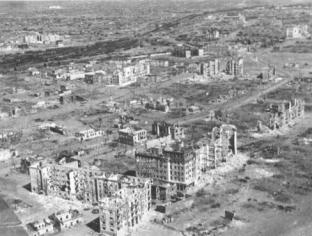 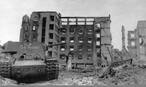 Дом Павлова
В другой части города многоквартирное здание, обороняемое советским взводом в котором служил Яков Павлов, было превращено в неприступную крепость. Несмотря на то, что это здание впоследствии оборонялось многими другими офицерами, за ним закрепилось первоначальное название: Дом Павлова.
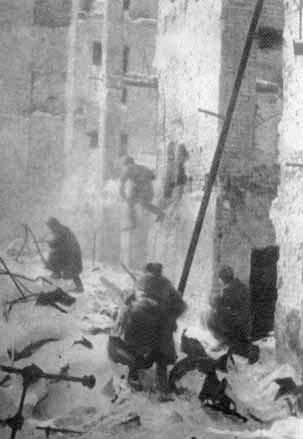 Мамаев курган
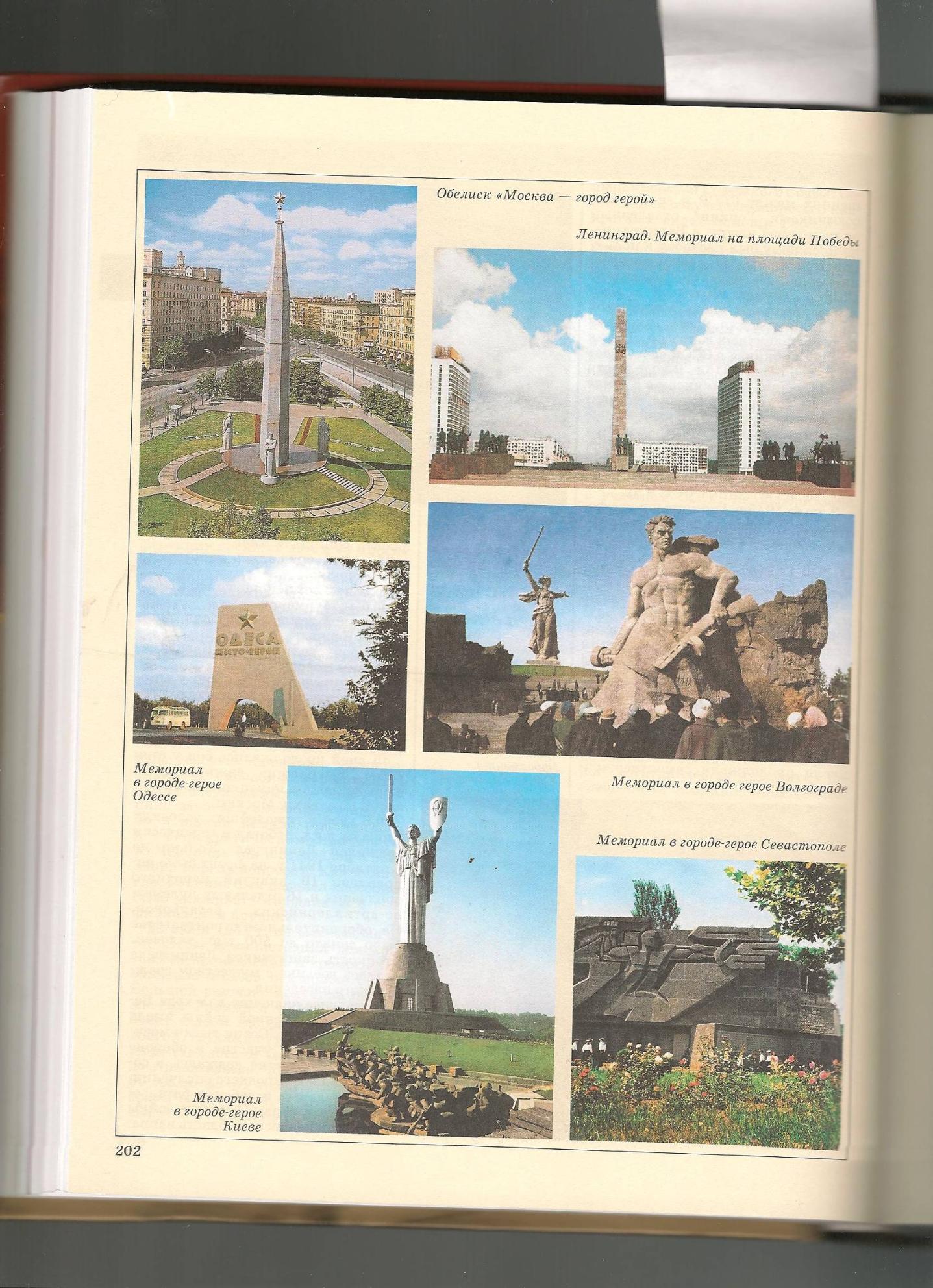 Сражение на Мамаевом кургане, пропитанной кровью высоте, возвышающейся над городом, было необычайно беспощадным. Высота переходила из рук в руки несколько раз. Боевые действия проходили настолько плотно, что советские и немецкие солдаты могли чувствовать дыхание друг друга.
Мужественный  монумент стойкости ,славы  и несгибаемой воли советских воинов …
В память о погибших и живых героях…
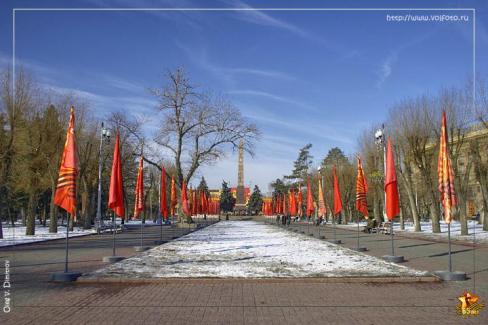 Площадь Павших 
борцов
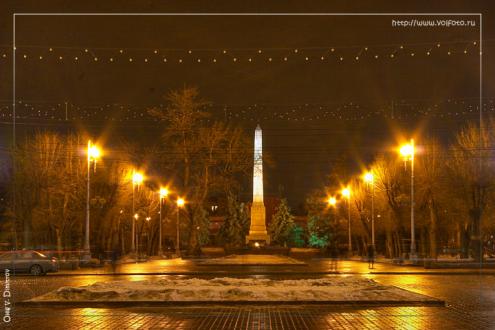 Аллея героев
Памятник всем речникам
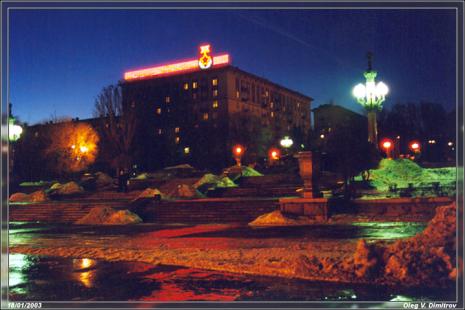 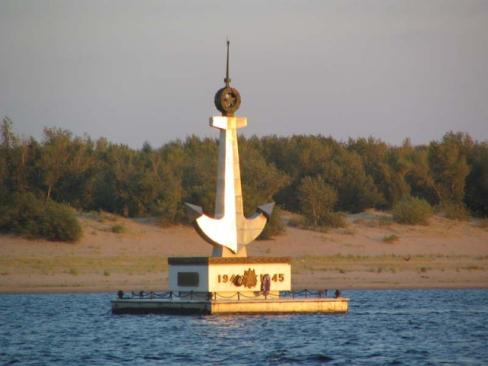 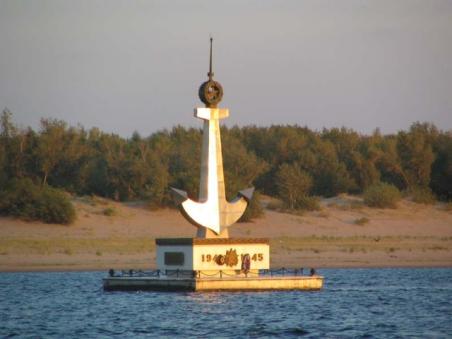 Используемые материалы:
www.world-war.ru
www.vrazvedka.ru
www.otvoyna.ru/sochinen.htm 
www.soldat.ru
Www.patriotica.ru/subjects/stalinism.html 
www.vmurmanske.ru/catalogue.php…